Talent Management Briefing
For staff
Purpose of this session
To understand what is meant by talent management
To reflect on how well this works at the moment
To understand what this means for me and how I can benefit
To agree how this will work best
What is talent management?
The principles of talent management
A mind set as much as a process
An objective, fair and precise way of understanding people
Underpinned by your values and part of the wider employee lifecycle
A way of measuring performance, potential, readiness and aspiration
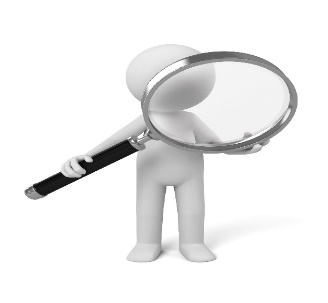 What is it like at the moment?
Rate each of the statements





How well my manager understands me as an individual
The quality of conversation I have with my manager during appraisal
How much my development is tailored to my specific needs
The extent to which everyone has access to the same career and development opportunities
️


In an ideal world, good talent management means …
Everyone, irrespective of band, profession or characteristics has a conversation about their potential and career, not just performance
Leaders are skilled in holding these conversations and signposting individuals to support and opportunities where appropriate
There are clear development offers in place to sustain and grow the workforce
The organisation has an understanding of the capability and readiness of individuals to fulfil their aspirations and/or critical roles 
Your approach is integrated with and aligned to other organisational development interventions, locally, regionally and nationally
The areas we’re looking to explore
Measuring performance
Progress with objectives
Your values
What you’ve achieved / are achieving
The values and behaviours you display
Your behaviour
Performance
Progress with development goals
Your attitude
Measuring different types of potential
Focus on personal improvement
Approach to problem solving
Understanding  how things join together
Openness to new ideas and concepts
Learning
Thinking
Managing complexity
Responsiveness to development
Current Potential
Appetite to stretch current capability
Self awareness
Emotions
Motivation
Resilience
Clarity about future aspirations
Understanding of others
Motivation to progress
Aspirations and readiness
‘I am ready to take that next step NOW’
‘I am interested in this type of role and in this type of organisation now’
Aspirations are your hopes and goals about short and longer term career ambitions
Readiness is your timeframe for fulfilling short term career aspirations
‘I think I will be ready to take that next step within a year’
‘I would like to work in this type of role and organisation at some point in the future’
‘At this point in my life / career, I am happy to stay where I am’
The golden rules about performance, potential, aspirations and readiness
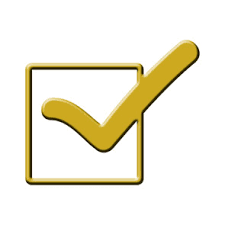 They are constantly changing
They are shaped by every aspect of your employment experience
They are heavily influenced by your life outside work
… all of which means they need to be revisited regularly
What needs to happen for this to work for you?
What would make this work for you?
What we need to avoid?
What’s your role in making it work?
What’s your manager’s role in making it work?
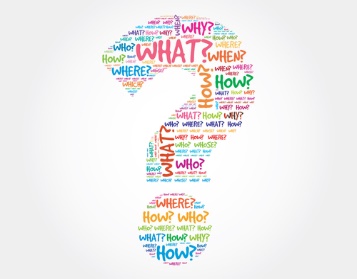 Recommended next steps
Agreement about the roles and responsibilities you each play
Introducing and understanding the tools to make this work
Learning how to get the best from them